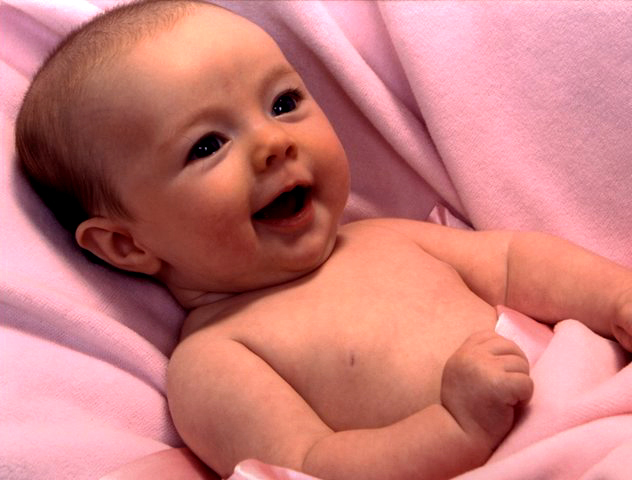 Prepared by:
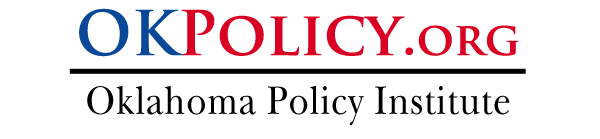 Presented at Smart Start Oklahoma Conference
August 2011
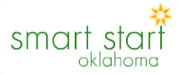 Oklahoma Supports for Early Childhood Health & Education (ages 0-5)
A Fiscal Map
1
[Speaker Notes: Methods:

Requested funding info from foundations and state agencies; thanks to everyone who provided numbers.

We have numbers going back to 2000 in some cases; we concentrate in this report on the period of fiscal year 2004 to fiscal year 2010 because that’s what when could find comparable numbers for all of the major programs.

The numbers in this presentation represent funds going to support children ages 0-5, whether through direct education and health care services for the children or supports for new parents and pregnant women. It represents public programs and major philanthropy, but not payments by parents for child care, health care, or other goods for their children.]
Major Programs Serving Oklahoma Children Ages 0-5
2
*Awaiting funding data.
[Speaker Notes: Here’s a breakdown of major programs for young children into four categories: early education, health care, basic needs and economic security, and parenting education, child care, and family support.  There is some overlap in categories for particular programs; for example, head start provides health care and other services in addition to early education, but we tried to put each program in the category that it is most focused on. 

The department of mental health and substance abuse services is listed here and does provide some support for young children, but information on their funding and programs are not in this report.]
Funding for children ages 0-5 by major goals, FY 2010
Estimated Total Support for Early Childhood Health & Education in FY 2010:
$1.500 Billion
3
[Speaker Notes: Here you can see how funding was divided between those categories in FY 2010. The total funding for that years was about $1.5 billion, and that includes federal, state, local, and private funds. Here you can see the biggest category was health care with 43 percent, then education with 30 percent of all funds, basic economic security with 18 percent, and finally parenting education and family support with 9 percent.

Next we will look at how these funds were divided between particular programs and the trend over time.]
Funding Trends: 
Major Programs Supporting Children Ages 0-5
4
[Speaker Notes: On this slide you can see the largest programs are SoonerCare, pre-Kindergarten, SNAP benefits (which are food stamps), Child Care subsidies, Head Start, and WIC. In 2010, those six programs accounted for 93 percent of all of the money supporting children ages 0-5. Then there are few programs funded at around $10 or $20 million dollars each, which are SoonerStart, the State Pilot Program, Children First, and TANF cash assistance, and some 2-3 million dollar programs combined in the Other category.

This chart shows a fairly steady increase in funds supporting young children from about $900 million in fiscal year 2004 to just over $1.5 billion in fiscal year 2010.]
Funding Trends: 
Major Programs Supporting Children Ages 0-5
5
[Speaker Notes: Here’s another way to look at the trends for each program. Most of the increase was driven by more money going to SoonerCare, which has jumped about $50 million per year, and to a lesser extent increases in the amount going to pre-kindergarten. SNAP food stamp benefits also saw a significant increase between 2009 and 2010. Funding for other programs has remained flat or seen smaller increases or decreases.

So we’ve seen how it divides up by program; next we’ll look at the money for children 0-5 by funding source.]
FY 2010 Snapshot:
Federal, State, Local, & Private Sources
Estimated Total Support for Early Childhood Health & Education in FY 2010:
$1.500 Billion
6
[Speaker Notes: So the support in fiscal 2010 was 2/3rds federal money, about 1/4th state money, and the remained 1/10th private and local money. Next we’ll break that down into some more specific funding streams.]
FY 2010 SnapshotMajor Funding Sources: Federal & State
Federal: $991.1 Million, 66 percent
Medicaid: $468,144,627
SNAP Benefits: $171,003,396
Head Start/Early Head Start: $110,588,469
TANF/CCDF: $95,885,299 
 WIC Food & Nutrition Service Grants: $71,250,712
TPS Early Childhood Development ARRA grant: $15,000,000
State: $384.6 Million, 26 percent
Department of Education: $195,279,946
OHCA SoonerCare Matching Funds: $143,925,147
OK DHS TANF/CCDF Matching Funds: $29,931,915
Health Department: $12,962,013
7
[Speaker Notes: The biggest piece of the federal money comes from Medicaid (which in Oklahoma is called SoonerCare) and the second biggest is SNAP food stamp benefits. A couple of other significant federal fundings are TANF and CCDF, which are grants through the Department of Human Services that fund a variety of programs, and WIC grants.

The two largest pieces of state money are from the Department of Education, primarily their support of Oklahoma’s pre-K programs for four-year-olds, and from state matching funds for SoonerCare.

Next we’ll look at some of the local and private funding.]
FY 2010 SnapshotMajor Funding Sources: Local & Private
Local: $73.4 Million, 5 percent
Pre-Kindergarten Local Support: $73,353,244
Private: $48.3 Million, 3 percent
Nestle Infant Formula Rebates for WIC: $20,703,620
George Kaiser Family Foundation: $16,277,989
Inasmuch Foundation: $2,792,500
Potts Family Foundation: $118,000
8
[Speaker Notes: Local funding in the numbers we have is entirely school district and county level support for pre-K programs.

For private funding, the largest contributors are WIC infant formula rebates by Nestle, which is discussed on a later slide, and various grants from the George Kaiser Family Foundation. The private funding in particular is probably not a comprehensive list. These are the major funders that we were familiar with and knew had taken special interest in early childhood.

Next we’ll look at the trend over time in the proportion coming from federal, state, local, and private sources.]
Funding Trends:
Federal, State, Local, & Private Sources
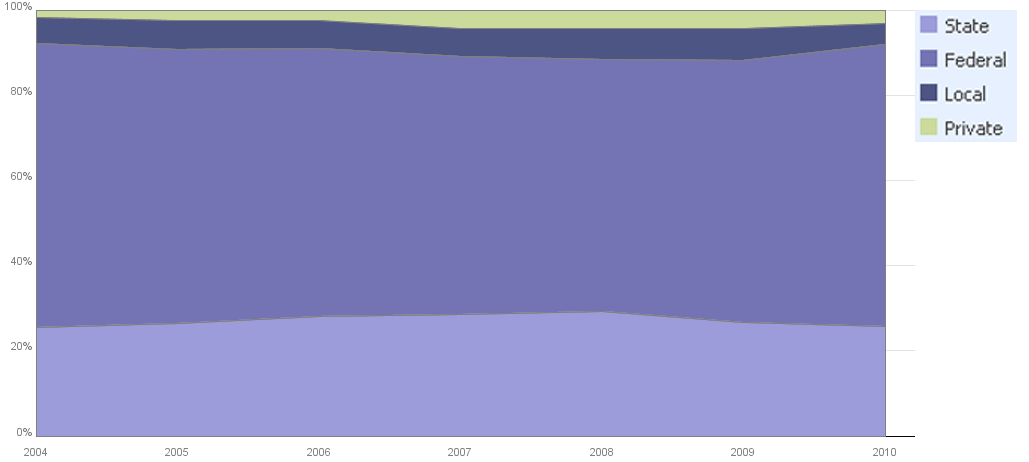 Overall funding since 2004 is comprised of about 1/4th state dollars, 2/3rds federal dollars, and 1/10th local and private dollars. Between ‘04 and ‘08, state funding rose from 25 percent to 29 percent of the total. Since 2008, federal spending has increased from 59 percent to 66 percent.
9
[Speaker Notes: The trend since 2008 has been state and private funds staying flat and local funds decreasing, but overall funding increased due to large jumps in federal support for Medicaid, pre-K programs, and food stamp benefits. In particular, the stimulus bill allowed the federal government to pay for a larger of Medicaid and pre-K. The stimulus also included an increase in the food stamp benefit.

Next, to get some context, we will look at how much we spend on children ages 0-5 compared to the total state expenditures.]
Spending on Young Children as a 
Percentage of All Spending, FY 2009
In FY 2009, spending on children ages 0-5 made up about 1 out of every 10 dollars spent by the state.
FY 2009 spending on education for children ages 0-5 made up about 1 out of every 20 dollars of all state spending on education.
Spending on education for children ages 0-5: 

$0.43 billion

Total state education expenditures (including postsecondary): 

$7.39 billion
Spending on children ages 0-5: 

$1.38 billion

Total state direct expenditures: 

$13.65 billion
10
Total state expenditures numbers from 2009 Census Bureau state government finances data.
[Speaker Notes: Using 2009 total state expenditure information from the Census Bureau, we see that spending on children ages 0-5 made up about 1 out of every 10 dollars spent by the state. That’s 1.38 billion dollars for young children out of 13.65 billion in total expenditures.

Looking at it for just education spending, we see that 6 percent, or a little over 1 out of every 20 education dollars went for young children. That’s $430 million dollars for these children out of $7.39 billion in total spending, which includes postsecondary education.]
Major Programs: Head Start/Early Head Start
Head Start and Early Head Start provide comprehensive child development services to economically disadvantaged children and families, with a special focus on helping preschoolers develop the early reading and math skills they need to be successful in school. In Oklahoma, Head Start programs are administered by Community Action agencies, private nonprofit agencies,  American Indian Tribes, and a school district. The programs are funded primarily with federal grants , along with state funds through the Oklahoma Department of Commerce.
11
[Speaker Notes: Ok, now we’ll cover some of the specific programs for young children. We aren’t going to talk about every program, but just try to cover the largest ones.

First is Head Start and Early Head Start. Head Start centers are located all over Oklahoma and they provide a wide variety of services to low-income children and families, including education, housing assistance, dental care, immunizations and medical screenings, and mental health care. The program’s special focus is helping preschoolers develop the early reading and math skills they need to be successful in school. In Oklahoma, Head Start programs are administered by Community Action agencies, private nonprofit agencies,  American Indian Tribes, and a school district. The program is funded primarily with federal grants, along with some state funds that go through the Oklahoma Department of Commerce.

20,649 individuals were enrolled in FY 2010, an increase of about 1,000 from the previous year. Prior to that enrollment had been flat back to at least 2006.

It’s not shown on this slide, but funding for Head Start grew substantially in 2011 due to a $4 million increase in the federal grant for region 6.]
Major Programs: Pre-Kindergarten
Percentage of Oklahoma four-year-olds enrolled in a public pre-k program
Since 2003, Oklahoma has ranked 1st in the nation for the percentage of four-year-olds enrolled in publicly-funded pre-k. The program is supported with a combination of federal, state, and local funds and administered by local school districts and the state Department of Education. All pre-k teachers are required to hold a bachelor's degree and early childhood certification.
12
[Speaker Notes: Next we’ll look at pre-kindergarten, sometime called the four-year-old program. Oklahoma’s number one ranking for early childhood education since 2003 is because of this program. It is supported with a combination of federal, state, and local funds and administered by local school districts and the state Department of Education. In 2010 the average daily attendance was almost 35,000.

The economic downturn that reduced local revenues in combination with stimulus money has recently changed somewhat where the money for pre-k comes from.  In 2009 Oklahoma pre-K funding was 52 percent state money, 36 percent local, and 12 percent federal, but in 2010 that changed to 57 percent state, 25 percent local, and 18 percent federal.]
Major Programs: SoonerCare
SoonerCare, Oklahoma's Medicaid program, provides comprehensive health care coverage to eligible low-income populations. Children in Oklahoma are eligible for SoonerCare up to 185 percent of the federal poverty level. The program serves approximately 2/3rds of all Oklahoma children ages 0-5.
13
[Speaker Notes: Next we’ll look at SoonerCare, which is Oklahoma’s Medicaid program.  At $612 million dollars in 2010, this is the single largest source of funds going to support young children in Oklahoma. It makes up about 40 percent of all the funds going for young children.  They also are the largest age group served by SoonerCare, making up about 1/4th of the program. A count in June 2010 found 212,736 Oklahoma children aged 0-5 enrolled in the program, which is remarkably about 2/3rds of all Oklahoma kids in that age group.]
Major Programs: WIC
The Women, Infants, and Children federal grant funds supplemental food, health care referrals, and nutrition education for low-income mothers and children up to age five who are found to be at nutritional risk. The program is funded by the federal government and private sources (Nestle Infant Formula Rebates ) and is operated through the State Health Department and tribal governments
14
[Speaker Notes: Next is the Women, Infants, and Children program, which provides food, health care referrals, and nutrition education for low-income mothers and children up to age five who are found to be at nutritional risk. WIC is funded by a couple of federal grants. They also have a contract with the Nestle Corporation to buy all of the infant formula used in Oklahoma from Nestle in exchange for a rebate on the wholesale price that comes to about $20 million per year. Several states have an agreement like this with infant formula producers, and nationwide WIC actually purchases half of all the infant formula bought in the United States.

The WIC caseload was a little over 100,000 in 2010, and it has increased fairly steadily since 2007.]
Major Programs: TANF Cash Assistance
TANF (Temporary Assistance for Needy Families) provides time-limited cash assistance to low-income families with minor children who are deprived of parental support because of the absence, death, incapacity, or unemployment of at least one parent.  More than half of Oklahoma TANF cases are “child-only cases” in which no adult household member receives assistance. Since 1996, TANF is operated as a federal block grant with a state matching requirement.  Less than 25 percent of TANF funds are spent on cash assistance; most is spent on child care and work support programs.
15
[Speaker Notes: Two things most notable about cash assistance payments:
How limited the program is. Between 6,000 and 10,000 children aged 0-5, less than $8m per year. Overall, only 20,000 and 25,000 Oklahomans are currently receiving a cash assistance payment each month. Only a fraction of SoonerCare or food stamps, but less than the numbers receiving more targeted benefits, such as Head Start or WIC. A very minor component of the social safety net at this point. Only made the cut because when people think of government assistance for low-income families, welfare payments is what comes to mind
How relatively non-responsive the program is to economic downturn. Saw a slight increase  in 2010, but remained well below caseload levels of even the mid-2000s. The recession did not lead to any significant resurgence in families receiving cash assistance.
Additional points:
TANF does serve more younger children than older children. Children age 0-5 are about 41% of all children receiving support. The older the age group, the fewer TANF recipients.
Child-only cases: Typically be a case where a child is being raised by a grandparent or disabled adult who gets another form of assistance while the child gets monthly TANF support.]
Major Programs: SNAP (Food Stamps)
The Supplemental Nutrition Assistance Program (formerly Food Stamps) provides a monthly benefit for eligible low-income households to purchase groceries. The federal government pays the full cost of SNAP benefits and splits the cost of administering the program with states.
16
[Speaker Notes: Notable that SNAP benefit payments for children aged 0-5 have basically tripled since 2002, with the greatest increase coming since 2008.
Two things happening: first, unprecedented surge in SNAP enrollment since about March 2008. Went from about 400,000 to 600,000 recipients over 30 months of uninterrupted enrollment increases. May 2011: 611,000 recipients. Improved outreach but primarily economy-driven.
Other factor driving increased expenditures was increase in monthly average benefit. Benefits indexed to inflation, then big boost with ARRA. Which also drove enrollment increases.
We don’t have enrollment data for 0-5. But nationally about half of food stamp recipients are children, and we can be pretty certain that 0-5 are overrepresented.]
Major Programs: Child Care Subsidies
The Child Care Subsidy Program assists qualifying families by paying all or part of their child care costs in a licensed home or center. To be eligible, families must meet income requirements and the adults in the home must be engaged in qualifying activities such as work or school. The Child Care Subsidy Program is funded through a variety of federal block grants, some of which require state matching funds.
17
[Speaker Notes: Just over 50,000 kids aged 0-5 received subsidized care at some point in the year – or about 1 in 6 children. Average monthly enrollment of 0-5 about 30,000.
Almost 3 of 4 children in subsidized care are 0-5, and they account for the lion share of program expenditure (remainder are schoolage children receiving before or after school care).
Looking at trend since 2002, we saw declining and then flat enrollment. Not really clear why number of children receiving subsidized care declined. Partly due to requiring efforts to seek child support from non-custodial parents as a condition of eligibility
At the same time, expenditures rose somewhat over this period. Had more children being served in higher quality facilities that received higher reimbursement rates/
As you know, DHS voted in June to lower the income eligibility threshold for the program for new applicants and increase co-payment responsibilities. Deferred to November. Attempting to cut about $10M from the child care budget. Could have a significant impact.]
Additional Funding Opportunities
Race to the Top – Early Learning Challenge
$500 million state-level grant competition; Oklahoma is eligible for up to $60 million.
Gives priority to states that establish public-private partnerships.
Affordable Care Act – Maternal, Infant and Early Childhood Home Visiting Program
Funds for nurses, social workers, or other professionals to meet with at-risk families in their homes and connect them with health care, early education, parenting skills, child abuse prevention, and nutrition assistance
Initial funding for Oklahoma is $1,920,105
First year’s funding focused on Kay and Garfield Counties, which were ranked highest in needs assessment
18
[Speaker Notes: Two main goals of Early Learning Challenge:
(1) increase the number and percentage of low-income and disadvantaged children in each age group of infants, toddlers, and preschoolers who are enrolled in high-quality early learning programs; (2) design and implement an integrated system of high-quality early learning programs and services;]
Federal Budget Challenges
Efforts in Congress to address federal budget deficits through spending cuts are likely to have a significant – if uncertain – impact on funding for young children.

Budget Control Act of 2011
Establishes caps on discretionary spending though 2021 to reduce federal deficits by $917 billion;
Creates a Congressional Joint Select Committee on Deficit Reduction to propose at least $1.2 trillion in deficit reduction over 10 years;
Implements automatic procedures (‘sequestration’) to reduce spending by up to $1.2 trillion if select committee does not achieve savings
19
Federal Budget Challenges
Budget Control Act of 2011
Establishes caps on discretionary spending though 2021 to reduce federal deficits by $917 billion;
FY ‘12 spending cuts are modest (-$7 billion overall; 
   -$2 billion non-security);
For FY ‘13 – FY ‘20, spending allowed to increase but by less than the CBO baseline projections  (+0.4% in FY ‘13, +1.8% - 2.2% FY ‘14 – FY ’21)
20
[Speaker Notes: Really important to understand that the discretionary spending cuts that will generate $917 billion in savings are compared to the CBO baseline which grows annually each year by inflation and population growth. So you can have cuts and growth at the same time.
I know a lot of state agency directors here in Oklahoma who would dream of absorbing cuts compared to a baseline that takes into account increased costs!
FY ‘12 cuts are substantially less than those passed by the House in June in the so-called Ryan budget.

Note that spending for many programs was subject to a slight across-the-board in FY ‘11, when non-defense discretionary spending was cut by $41 billion.]
Federal Budget Challenges
Budget Control Act of 2011
Creates a Congressional Joint Select Committee on Deficit Reduction to propose at least $1.2 trillion in deficit reduction over 10 years;
Committee has until November 2011 to make recommendations, Congress has until December 2011 to approve;
Recommendations can include any combination of spending cuts to discretionary or mandatory programs, as well as revenue changes.
21
Federal Budget Challenges
Budget Control Act of 2011
If select committee does not achieve savings, the Act implements automatic procedures (‘sequestration’) to reduce spending by up to $1.2 trillion over 10 years
Cuts on top of discretionary spending caps;
Cut begin in 2013 and would be divided equally between defense and non-defense spending - $110 billion per year;
Exempted programs include: child nutrition, SNAP (food stamps), child care entitlement to states, TANF, Medicaid and CHIP, vaccines for children, Social Security, SSI, EITC;
Non-exempt programs include: Title I; Special Education state grants (IDEA-Part B), Head Start, child welfare services, CSBG, CCDBG (discretionary), SSBG;
Medicare payments to providers would be cut 2 percent.
Funding for community and migrant health centers and for Indian health services and facilities cannot be cut more than 2 percent
Center on Budget and Policy Priorities: Automatic cuts would represent approximately a 9 percent annual cut in affected non-defense programs
22
[Speaker Notes: State programs are somewhat protected in the sequestration process to the extent that the base against which the cuts are taken is fairly broad and excludes the single largest state program, Medicaid. Nevertheless, individual programs could see significant funding changes]
About Us and Contact Information
This report was prepared for Smart Start Oklahoma and the Oklahoma Partnership for School Readiness by the Oklahoma Policy Institute.

Launched in early 2008, Oklahoma Policy Institute (OK Policy) provides timely and credible information, analysis and ideas on policy issues affecting Oklahoma. Our core commitments are to the adequate, fair and fiscally responsible funding of public services, and to an economy that provides shared prosperity through increased economic opportunity and financial security for all.

We welcome your feedback. Send questions or comments to:

Gene Perry
Policy Analyst, Oklahoma Policy Institute
(918) 794-3944
gperry@okpolicy.org
David Blatt
Director, Oklahoma Policy Institute
(918) 794-3944
dblatt@okpolicy.org
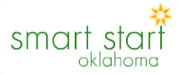 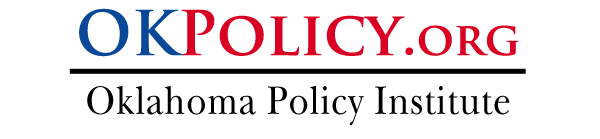 23